Tax Litigation
11th IBA Finance and  Capital Markets Conference
by
Dr. Dirk Pohl, Rechtsanwalt/Steuerberater
McDermott Will & Emery, Munich, Germany
March 3rd, 2022 (14:15 – 15:30 p.m.)
German Supreme Tax Court, 9.6.2021, I R 32/17 (1)
Shareholder loans
Unsecured
Interest rate either fixed or variable (25% of profit, max. 25% of loan amount)
Dispute: Loss/Write of?
Holding
Loans
Loans
French SA.
US Inc.
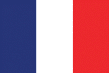 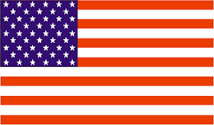 2
German Supreme Tax Court, 9.6.2021, I R 32/17 (2)
No requalification of loan as equity 
No special provision in tax code in relevant years
Dealing at arm‘s length principle:
Only price adjustments (prior verdicts of German Supreme Tax Court - Gosch)
Non-application Decree of German Federal Ministry of Finance
Change of Case Law by German Supreme Tax Court with verdicts as of 27.2.2019   (I R 73/16 and others – Wacker)
3
German Supreme Tax Court, 9.6.2021, I R 32/17 (3)
Q1: Is loss of unsecured shareholder loans tax deductible?

Unclear after I R 73/16
First verdict of Supreme Tax Court in case I R 32/17 was declared invalid
New hearing and final verdict as of 9.6.2021, I R 32/17 - Brandis


Answer: Only if third party would not grant the loan with additional risk compensation (higher interest rate) 
	 (see guiding principles in Annex 1)
4
German Supreme Tax Court, 9.6.2021, I R 32/17 (4)
Q2: Violation of EU-Law?
Not decided in I R 32/17 (Local Tax Court has to answer Q1 first)
Verdict of German Supreme Tax Court 27.7.2019, I R 73/16 was repealed by German Constitutional Court
German Constitutional Court 4.3.2021, 2 BvR 1161/19: Submission to ECJ (Right to one‘s lawful judge given Hornbach Baumarkt Decision 31.5.2018, C-382/16)

Q3: Impact on Dealing at arm‘s length interest rate 
Verdict of German Supreme Tax Court 18.5.2021, I R 4/17 regarding inbound loan of Dutch Group Finance Company
	 (see guiding principles in Annex 2)
5
Annex 1: Guiding principlesGerman Supreme Tax Court, 9.6.2021, I R 32/17
The lack of collateral for a loan is one of the "conditions" within the meaning of Sec. 1 (1) AStG which, when considered as a whole, may result in the business relationship not being arm's length; the same applies to Art. 9 (1) OECD Model Tax Convention (here: Art. 9 (1) DBA-USA 1989 and Art. 5 DBA-France 1959).
Whether an unsecured intercompany loan is in conformity with the arm's length principle in the context of an overall consideration of all circumstances of the individual case depends on whether a third party would also have granted the loan under the same conditions, if necessary taking into account possible risk compensation. In this respect, not only banks but also other lenders can be considered as "third parties" if there is a market for the specific financing in which such lenders are active. 3.
If an unsecured intercompany loan would only have been customary with a higher interest rate than the one actually agreed, an income adjustment must be made primarily in the amount of this difference.
In the context of arm's length determinations, the granting of unsecured loans by third parties to the parent company of the group is not a suitable substitute for the assessment of the loan granted to a (subsidiary) company on the basis of an arm's length lending standard.
Article 9, para. 1 OECD-MustAbk (here: Article 9, para. 1 DBA-USA 1989 and Article 5 DBA-France 1959) does not limit the scope of correction of Sec. 1, para. 1 AStG to so-called price adjustments, but also allows the neutralization of the profit-reducing derecognition of a loan receivable or a partial value depreciation thereon (confirmation of the Senate's case law).
The existence of an "agreement under the articles of association" within the meaning of Sec. 1 (4) AStG in the version of the StVergAbG must be assessed on the basis of the substantive corporate law applicable to the foreign subsidiary.
6
Annex 2: Guiding principlesGerman Supreme Tax Court, 18.5.2021, I R 4/17
For the determination of arm's length interest rates on loans, it is necessary to check whether the comparative values can be determined using the price comparison method before applying the so-called cost-plus method. This also applies to unsecured intercompany loans, irrespective of whether the loans were granted by the parent company or by another group company acting as the financing company. 
The assessment of creditworthiness is not based on the average creditworthiness of the Group as a whole, but on the creditworthiness of the Group company taking out the loan ("stand alone" rating). A Group backstop that is not solidified by legally binding purchase commitments of other Group companies is only to be taken into account if a non-Group lender would thereby assign a credit rating to the Group company that exceeds the "stand alone" credit rating of the company.
7